ADMM and DSO
Pre-requisites for ADMM
Dual Ascent
 Dual decomposition
 Augmented Lagrangian
Dual Ascent
Constraint convex optimization of the form:


Lagrangian:

Dual function:

Issue:
Slow convergence
No distributedness.
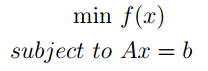 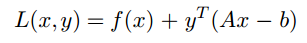 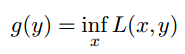 [Speaker Notes: Q: Why dual ascent is slow?]
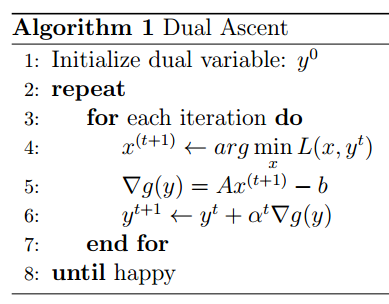 Dual decomposition
Same constraint convex optimization problem but separable.


Lagrangian:


Parallelization is possible.
Issue:
Still slow convergence.
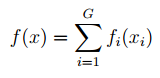 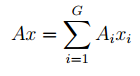 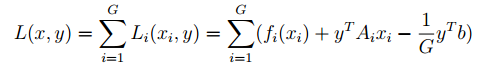 [Speaker Notes: If we map to machine learning algorithm then, its clear that dual decomposition actually does feature splitting.
A_i x_i = column space of A(remember). If someone argues why for “Y” update we need to gather, then ans is : actually not for “Y” we are gathering, Here in this L(x,y) we need y^T A_i x_i . So we need to supply Y to all nodes.]
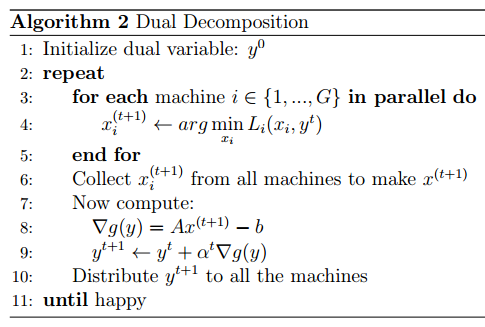 xi updates of t+1 iteration are send to a central hub which calculates y(t+1) and then again propagates it to different machines.
Augmented Lagrangian method
Constraint convex optimization : Updated objective function


So the Lagrangian would look like: 

Updates would look like:


Issue:
Due to this new term we lost decomposability but improved convergence.
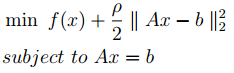 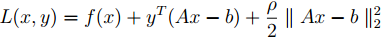 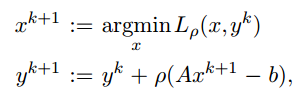 ADMM (Alternating Direction Method of multipliers)
Standard ADMM

 Scaled ADMM
Standard ADMM
Constraint convex optimization :


Augmented Lagrangian:


AL updates would be like:
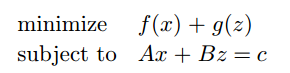 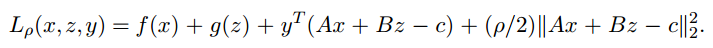 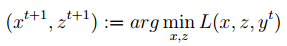 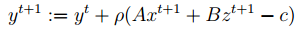 [Speaker Notes: Because of the updates in alternating fashion of x and z, it is called as ADMM. “f” and “g” should be closed , proper , real-valued convex functions. Saddle point should exist and strong duality should hold.]
Standard ADMM
Blend of dual decomposition and augmented Lagrangian method(AL).

ADMM updates would be:
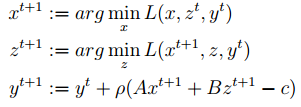 [Speaker Notes: Because of the updates in alternating fashion of x and z, it is called as ADMM. “f” and “g” should be closed , proper , real-valued convex functions. Saddle point should exist and strong duality should hold.]
Scaled ADMM
Scale the dual variable: u=y/ρ
The standard ADMM updates would look like:





The formulas are shorter in this version.
This version is widely used.
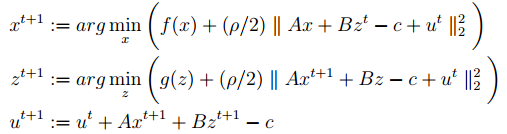 Least square problem
Consider the method of least-square where we minimize the sum of square of errors for regression purpose:


For standard ADMM to work, we will reformulate the problem as:
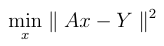 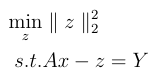 DSO (Distributed Stochastic Optimization)
Regularized Risk Minimization
RRM :


Introducing constraints:
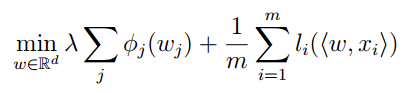 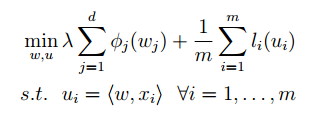 [Speaker Notes: Here at this stage we can apply ADMM too, but let’s go for SGD formulation.]
Lagrangian
Lagrangian:


Fenchel-Legendre conjugate :


 Lagrangian can be rewritten as:
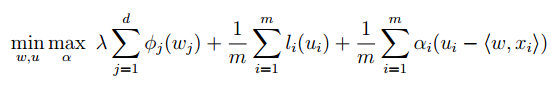 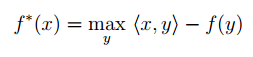 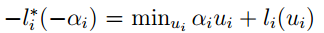 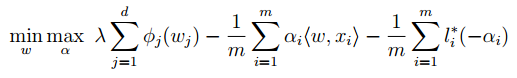 DSO
Again rewriting the previous equation but only for non-zero features.


Now applying stochastic gradient descent for w and ascent for α :


Note that we can parallelize this stochastic optimization algorithm.
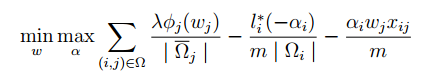 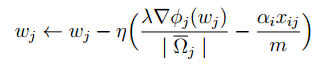 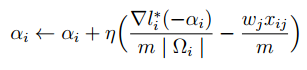 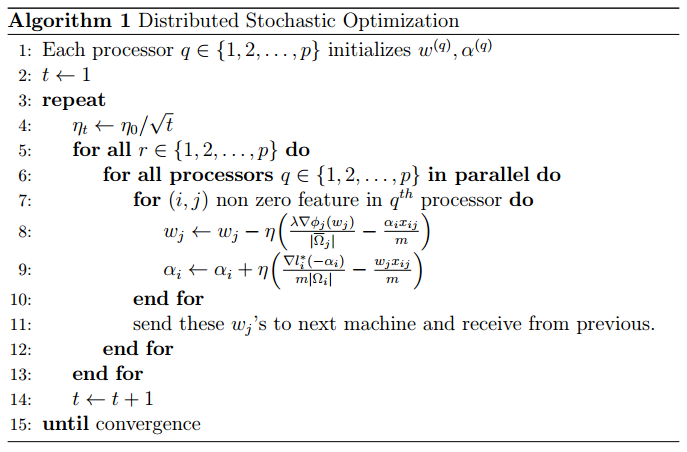 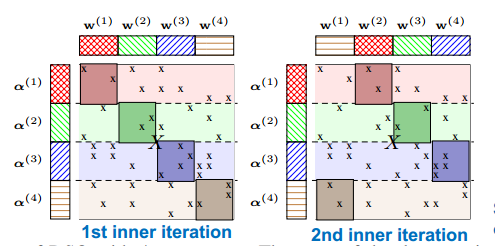 Working of DSO
Thank-you  